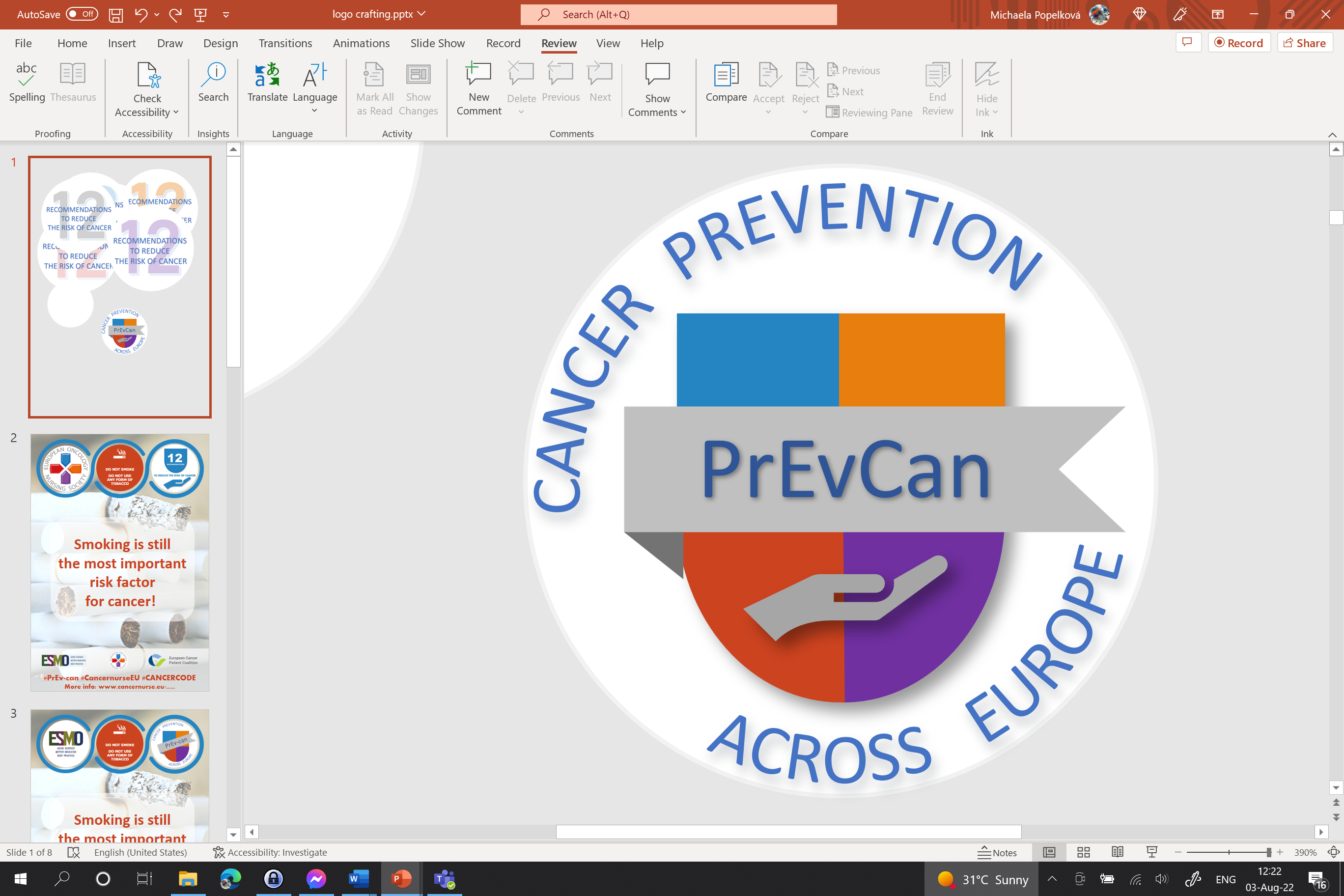 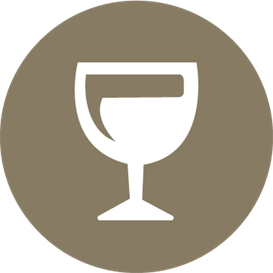 თუ სვამთ ნებისმიერი სახის ალკოჰოლს, შეზღუდეთ მისი მიღება
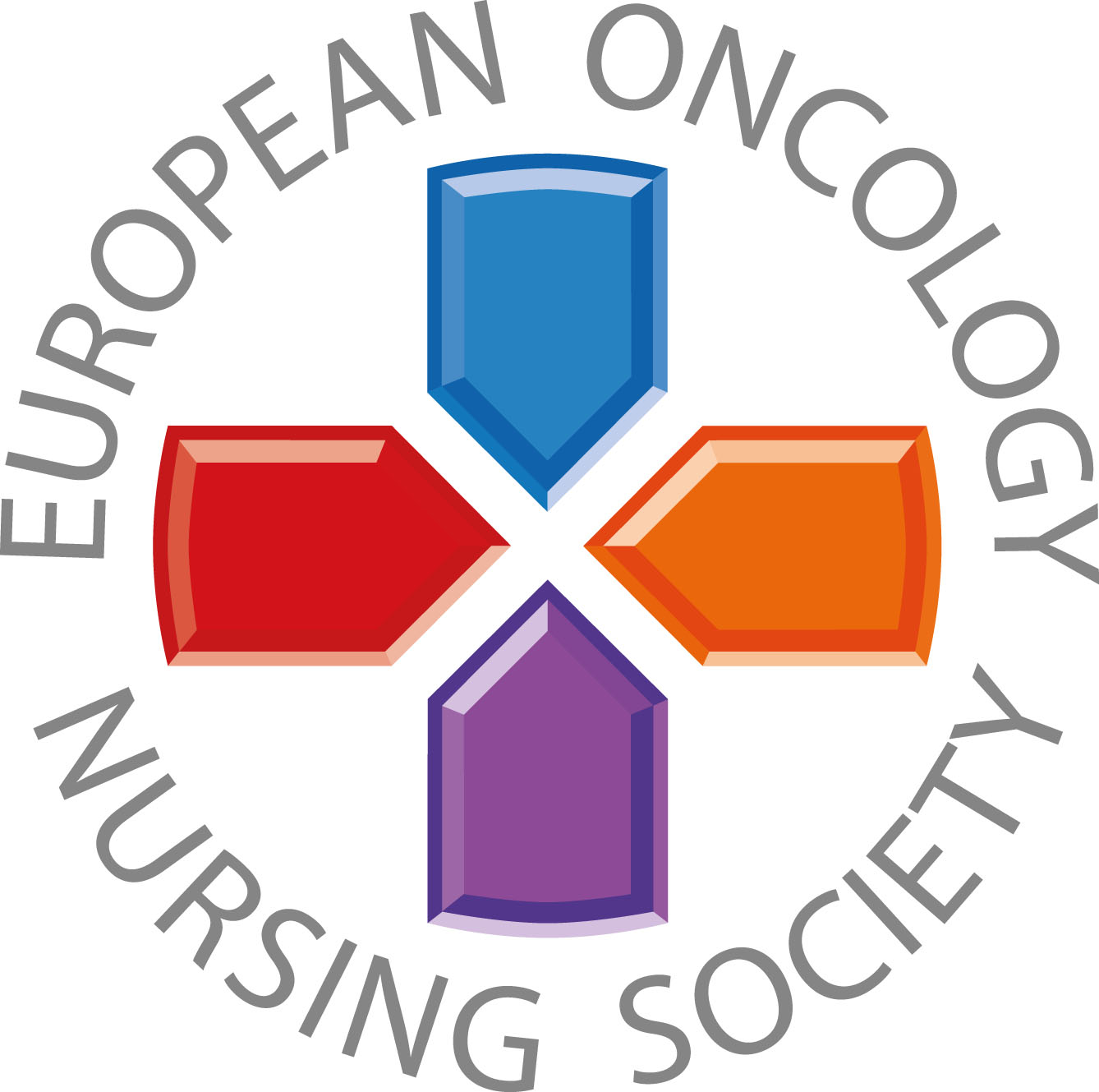 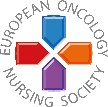 მესიჯი ზოგად პუბლიკას
#PrEvCan #CANCERCODE
PrEvCan© კამპანია დაიწყო EONS_ის ინიციატივით და მიმდინარეობს კამპანიის მთავარ პარტნიორთან ESMO_სთან. დამატებითი ინფორმაცია: www.cancernurse.eu/prevcan
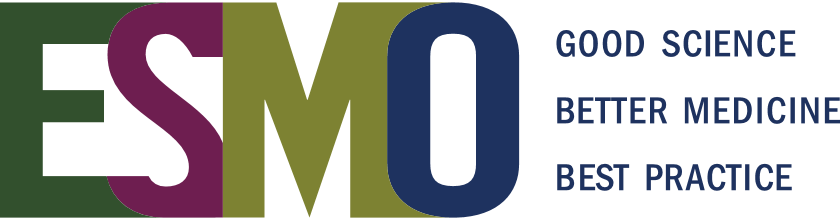 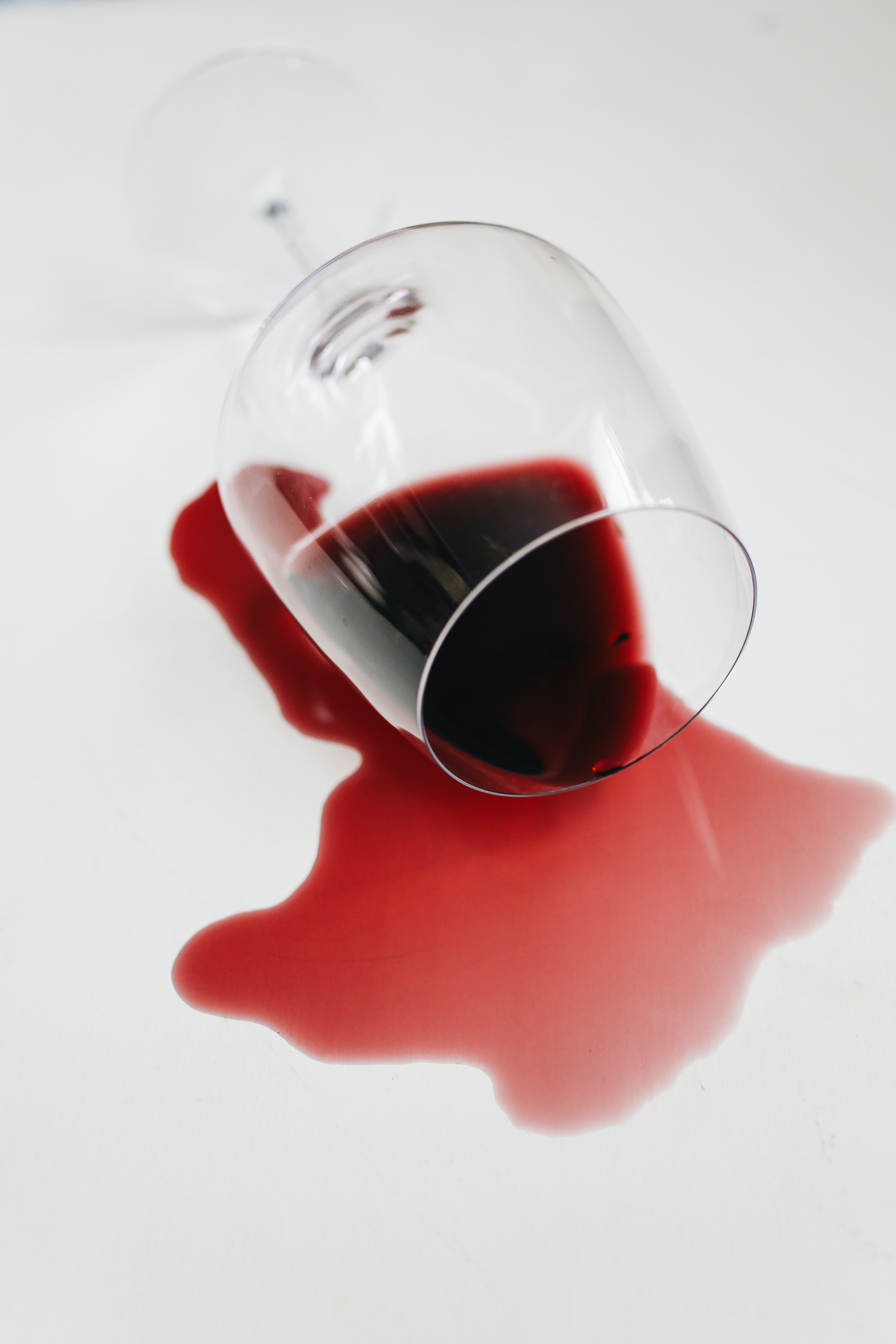 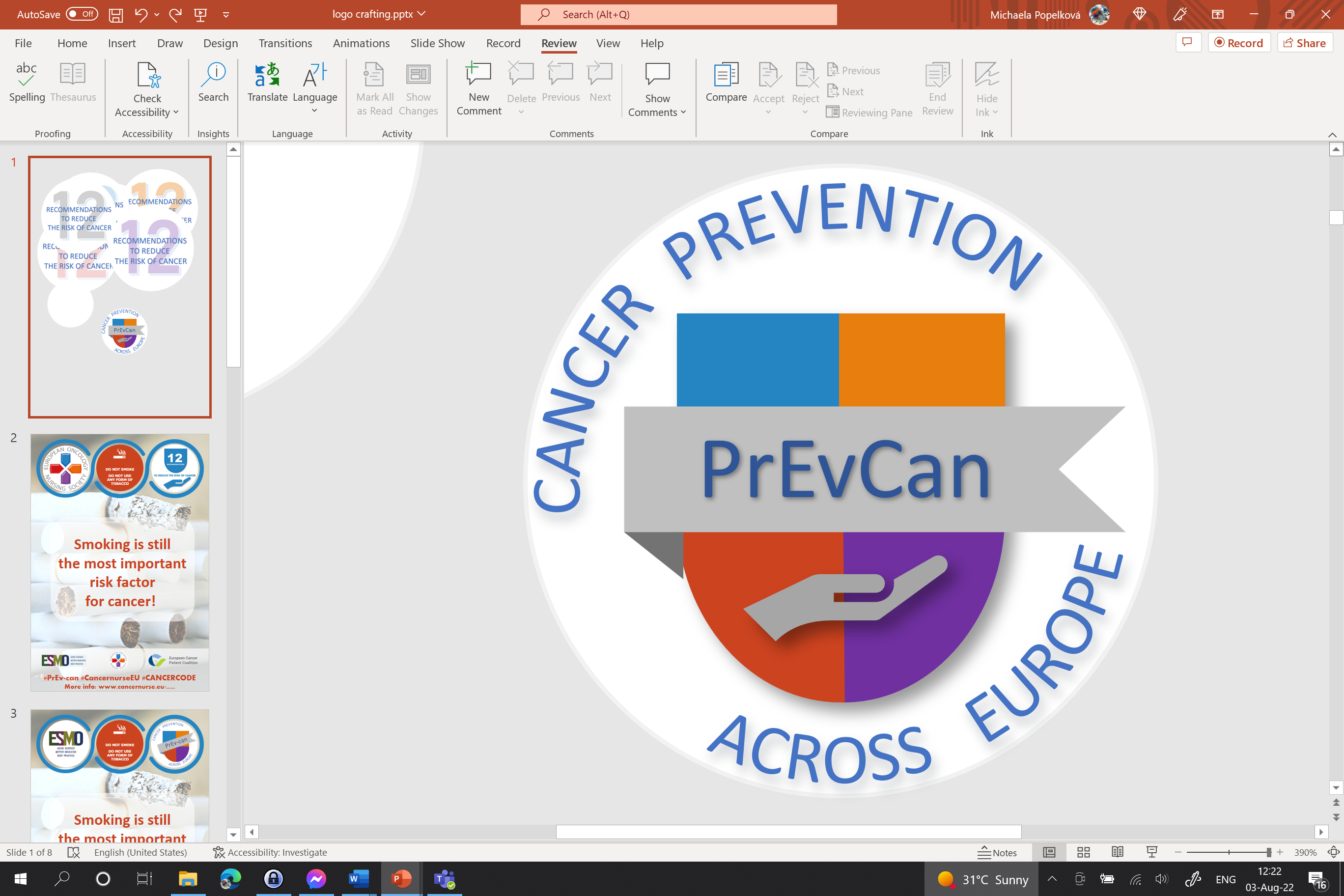 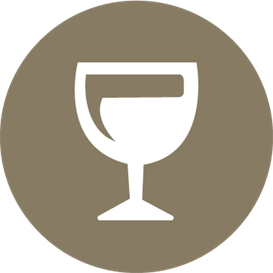 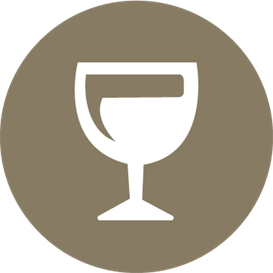 თუ სვამთ ნებისმიერი სახის ალკოჰოლს, შეზღუდეთ მისი მიღება
ჩასვით თქვენი ორგანიზაციის ლოგო
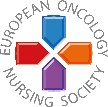 თუ სვამთ ნებისმიერი სახის ალკოჰოლს, შეზღუდეთ მისი მიღება. ალკოჰოლი ხელს უშლის სიმსივნის განვითარების პრევენციულ მექანიზმებს.
#PrEvCan #CANCERCODE
PrEvCan© კამპანია დაიწყო EONS_ის ინიციატივით და მიმდინარეობს კამპანიის მთავარ პარტნიორთან ESMO_სთან. დამატებითი ინფორმაცია: www.cancernurse.eu/prevcan
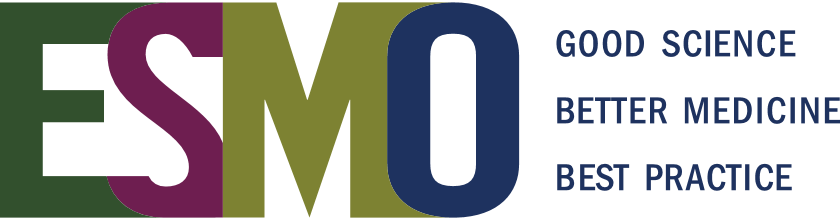 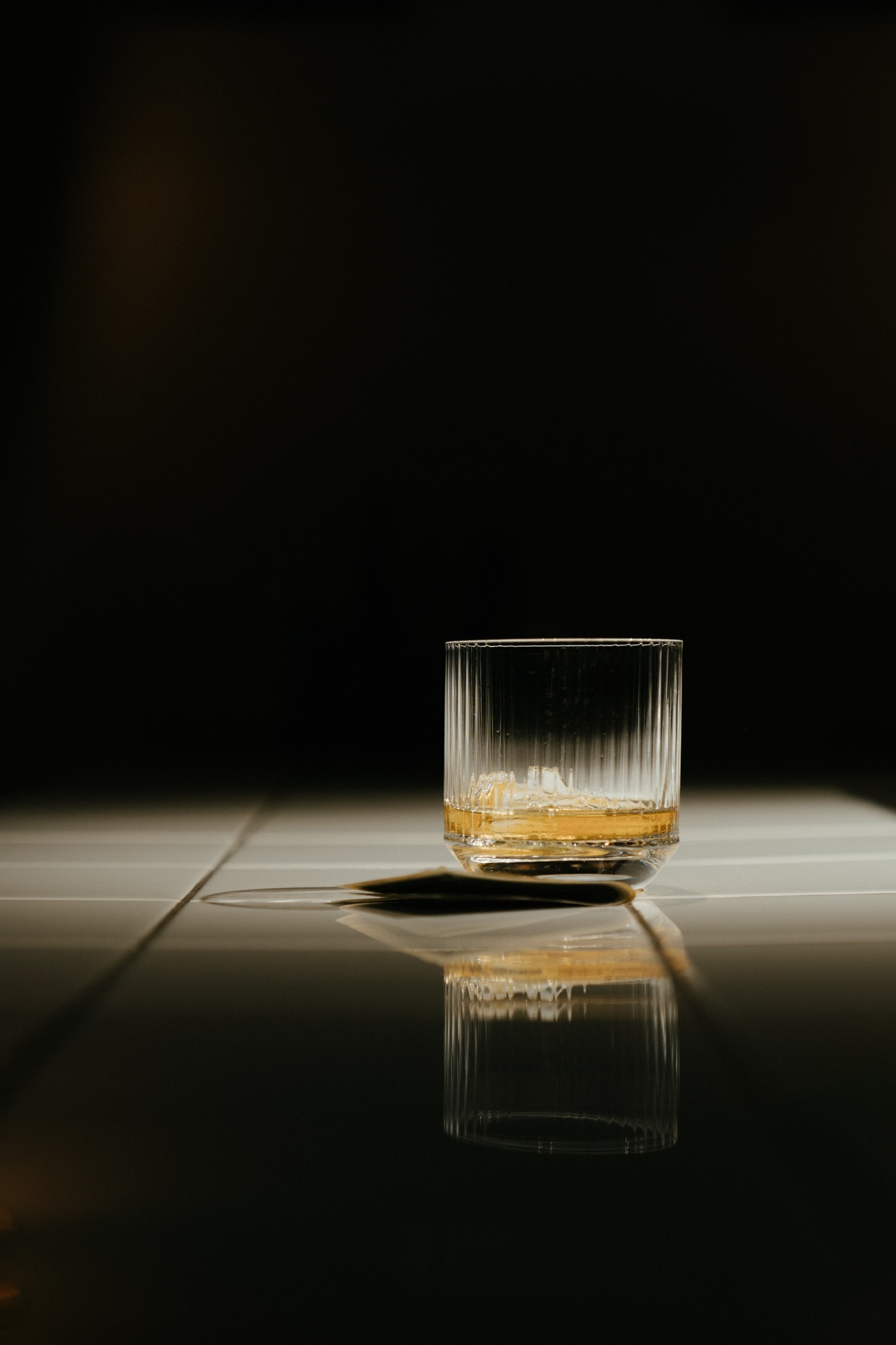 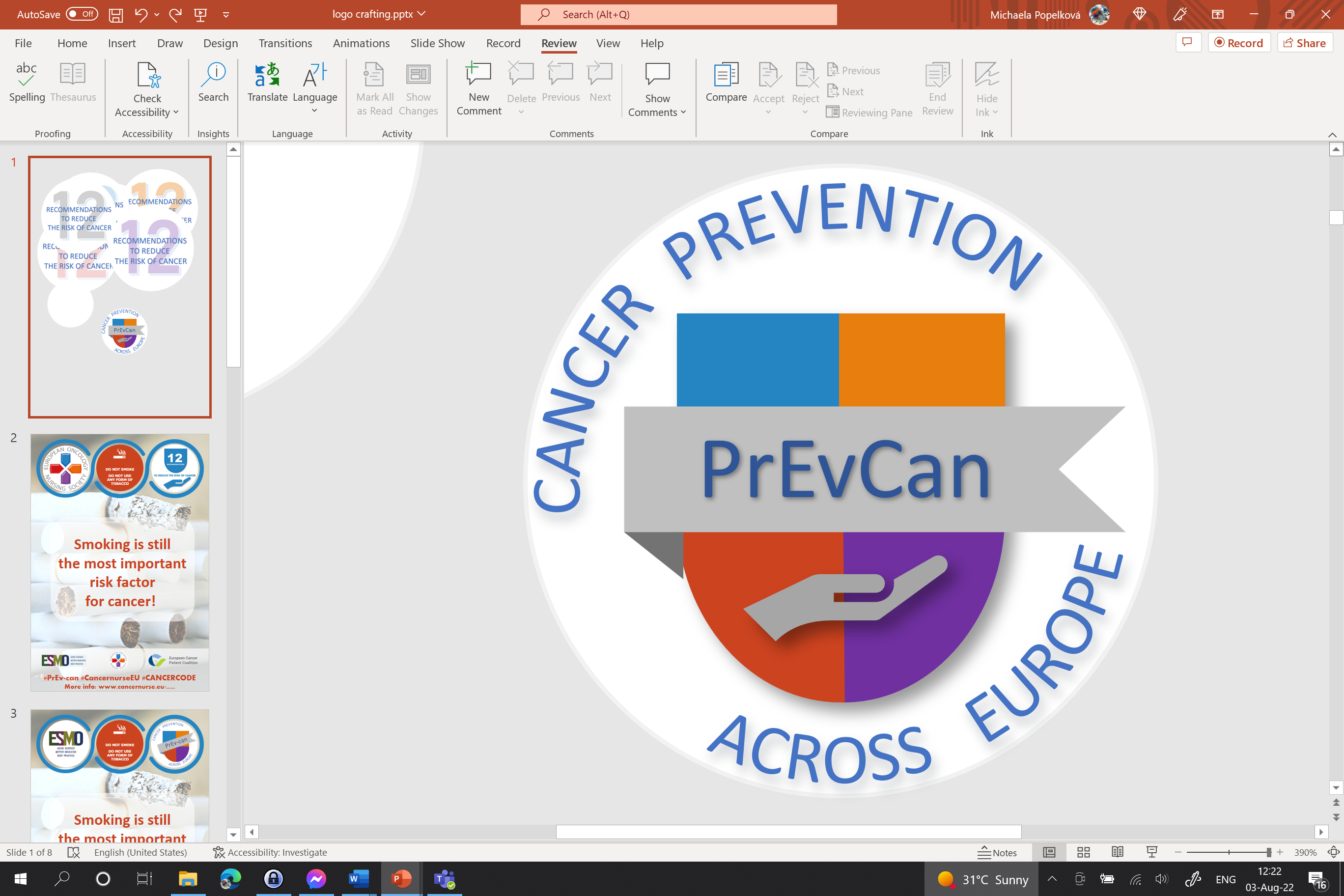 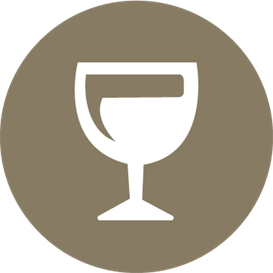 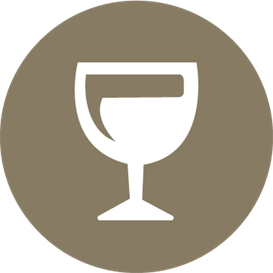 თუ სვამთ ნებისმიერი სახის ალკოჰოლს, შეზღუდეთ მისი მიღება
ჩასვით თქვენი ორგანიზაციის ლოგო
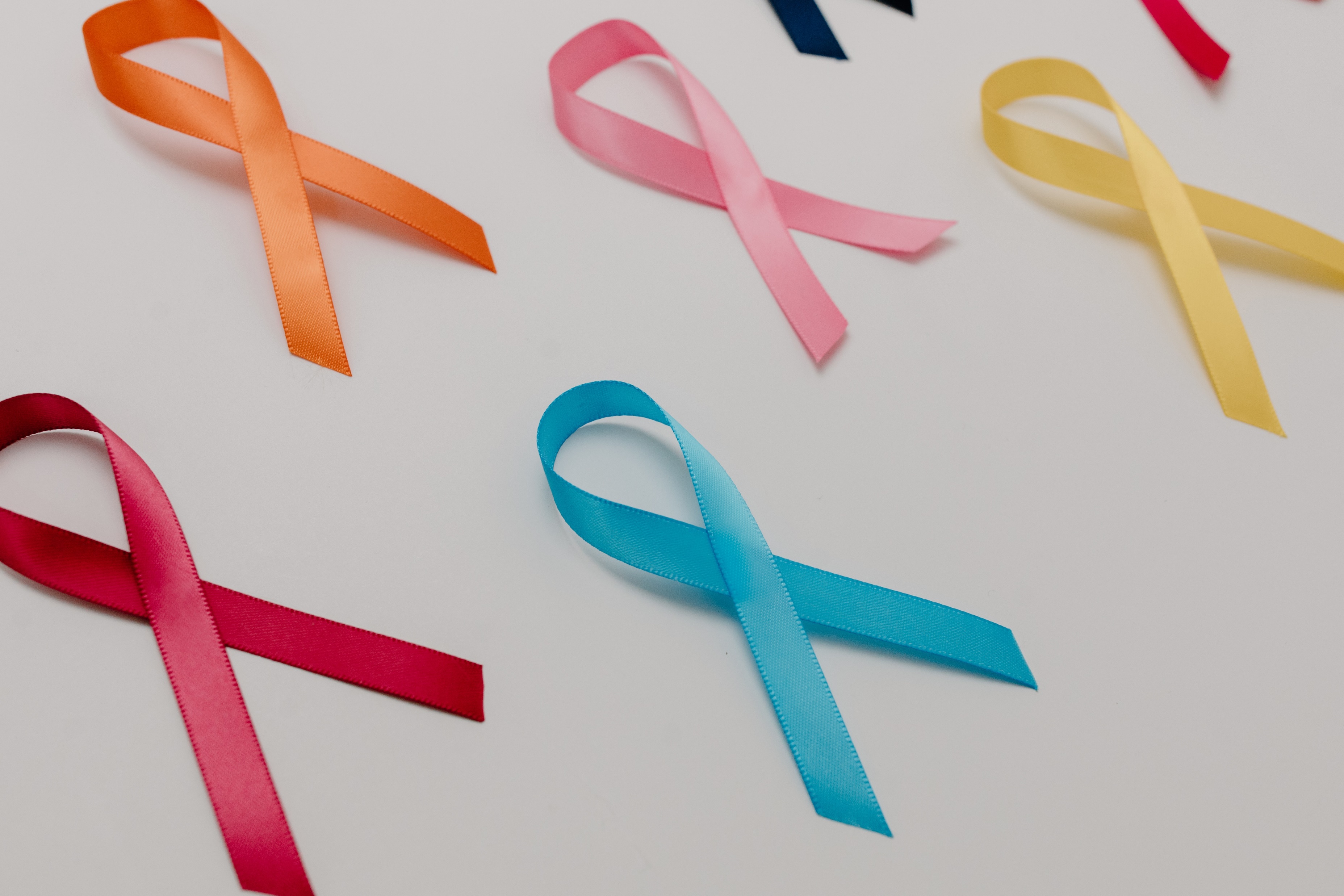 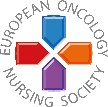 ალკოჰოლი დაკავშირებულია სიმსივნის სულ მცირე 8 ტიპთან
#PrEvCan #CANCERCODE
PrEvCan© კამპანია დაიწყო EONS_ის ინიციატივით და მიმდინარეობს კამპანიის მთავარ პარტნიორთან ESMO_სთან. დამატებითი ინფორმაცია: www.cancernurse.eu/prevcan
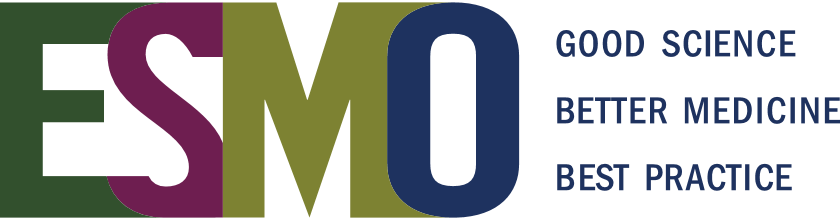 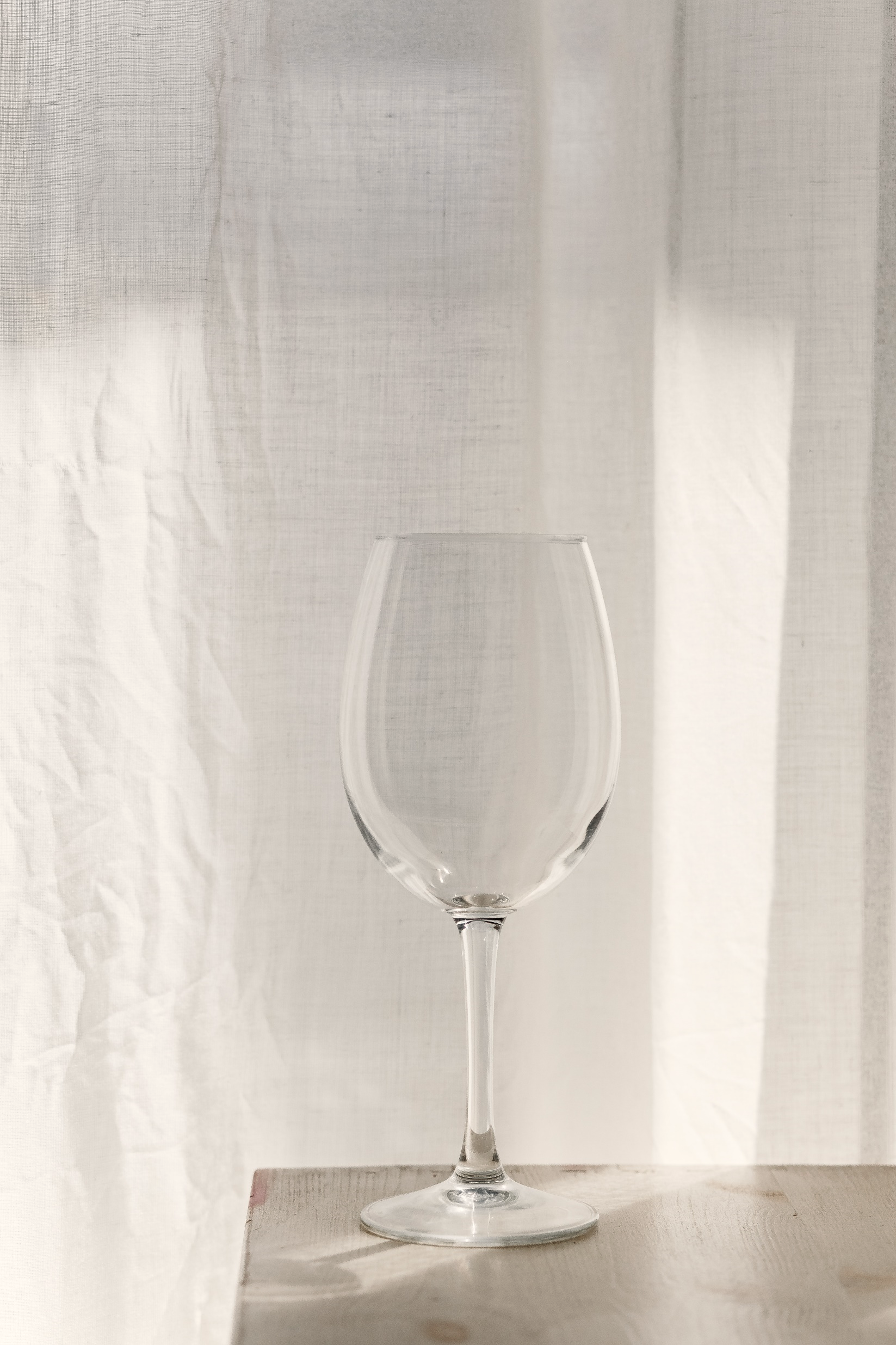 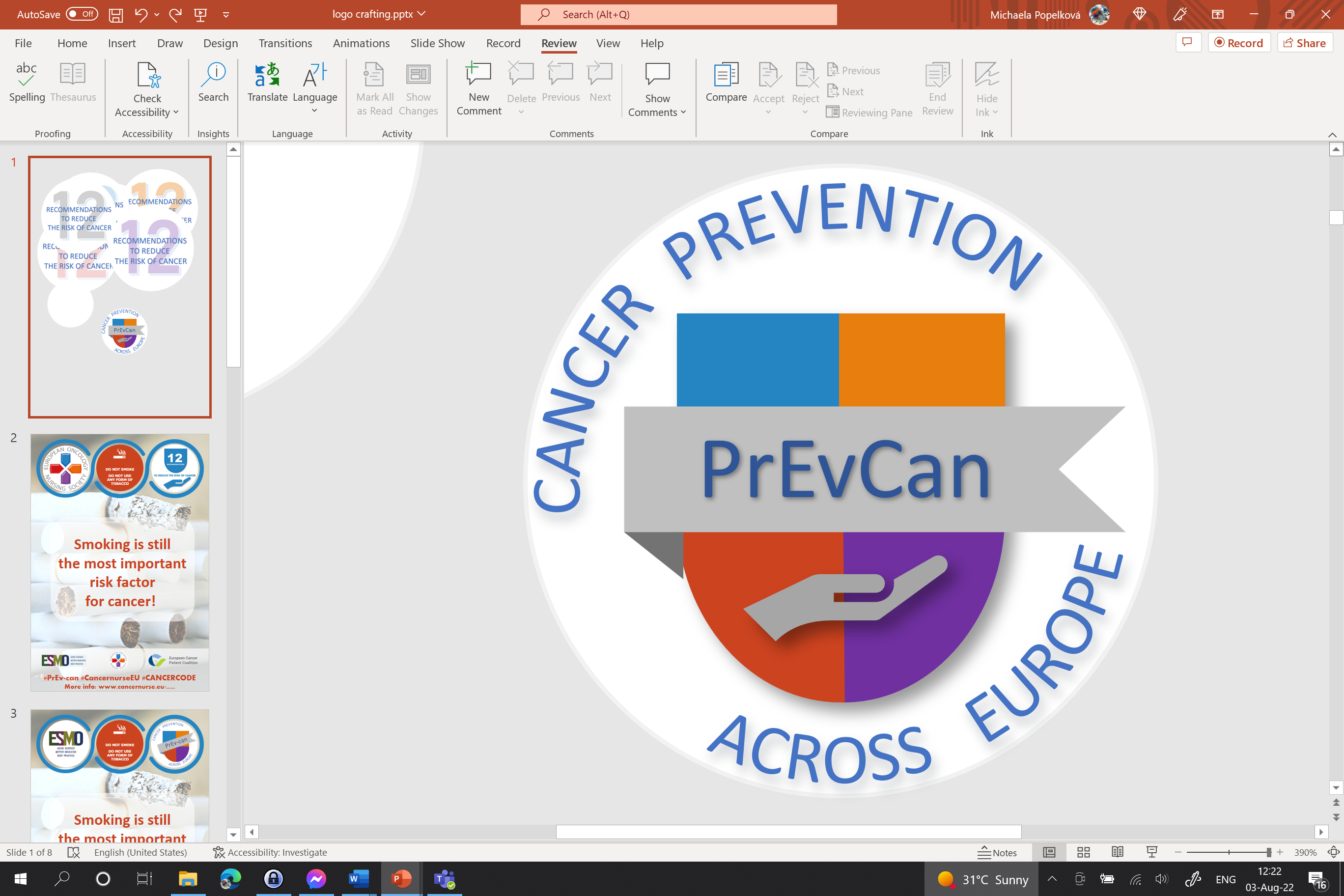 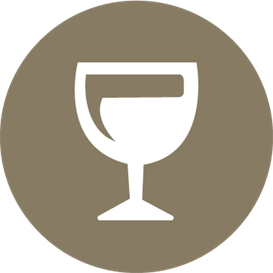 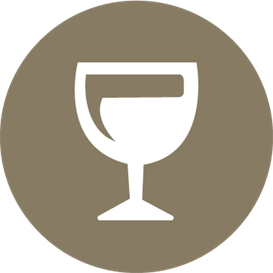 თუ სვამთ ნებისმიერი სახის ალკოჰოლს, შეზღუდეთ მისი მიღება
ჩასვით თქვენი ორგანიზაციის ლოგო
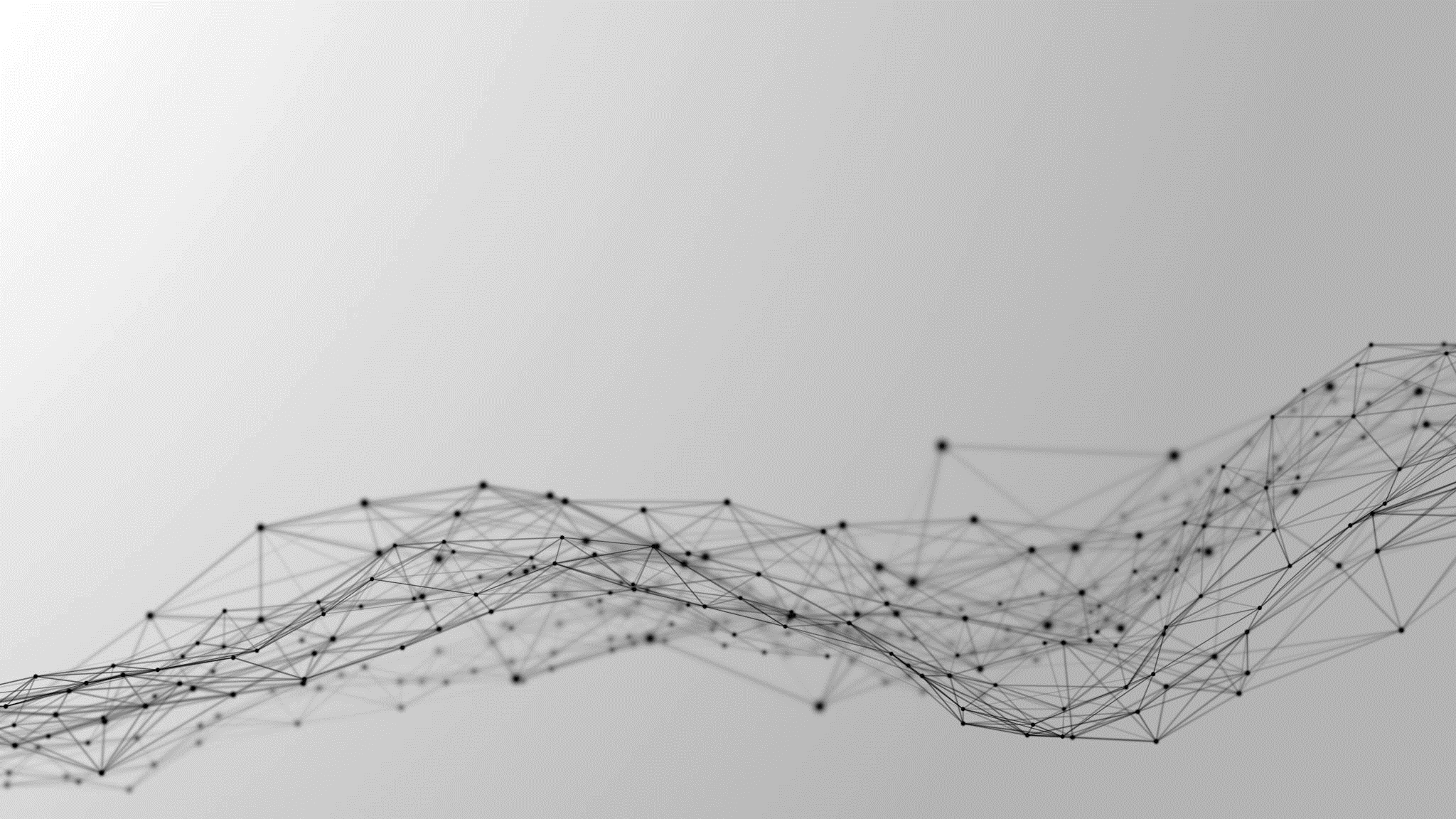 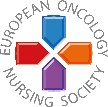 რაც უფრო ნაკლებად იღებ ალკოჰოლს, მით უფრო დაბალია სიმსივნის განვითარების რისკი
#PrEvCan #CANCERCODE
PrEvCan© კამპანია დაიწყო EONS_ის ინიციატივით და მიმდინარეობს კამპანიის მთავარ პარტნიორთან ESMO_სთან. დამატებითი ინფორმაცია: www.cancernurse.eu/prevcan
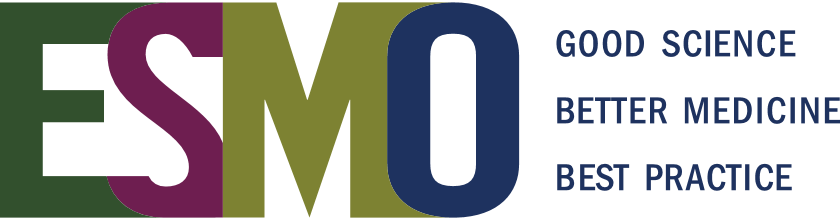 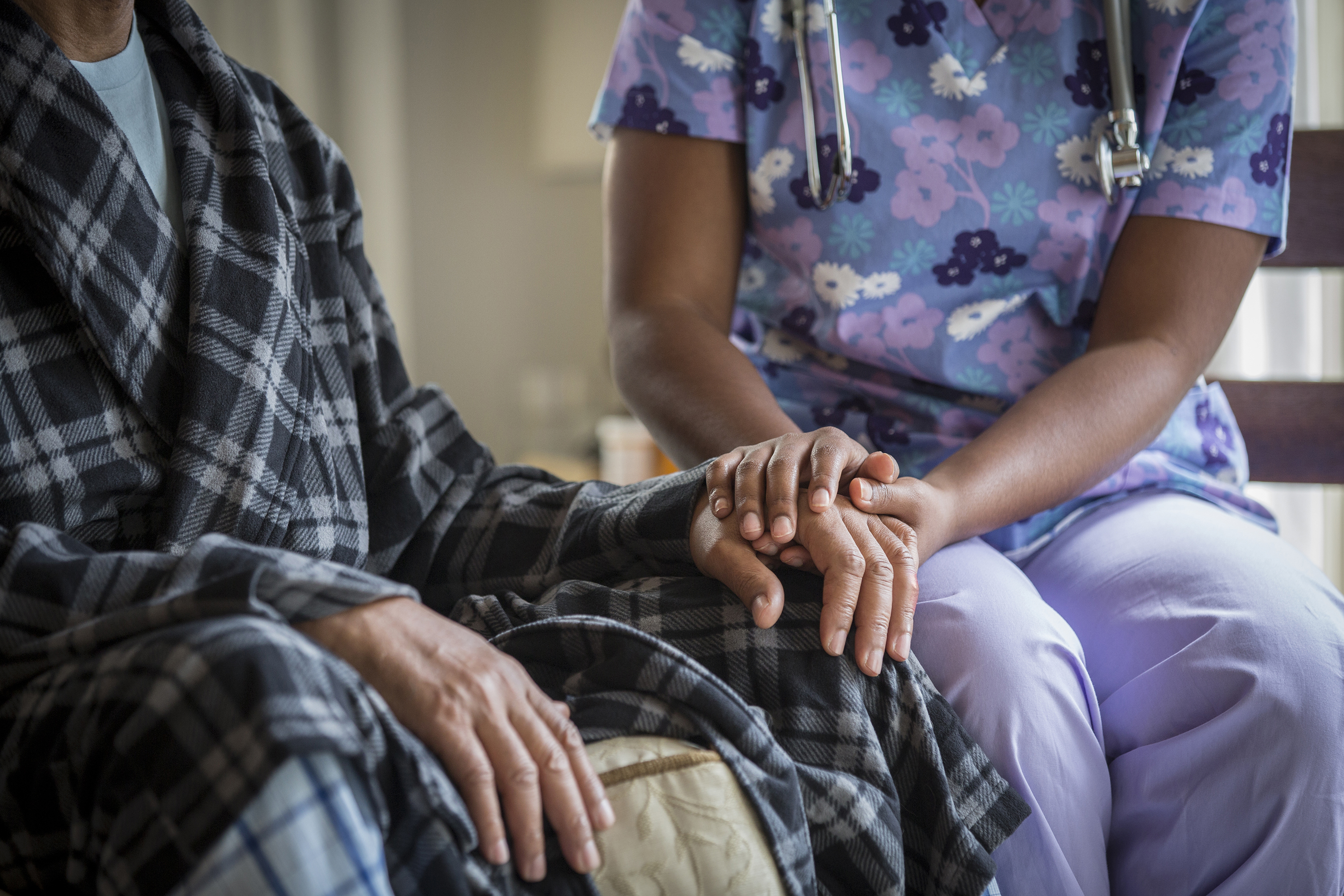 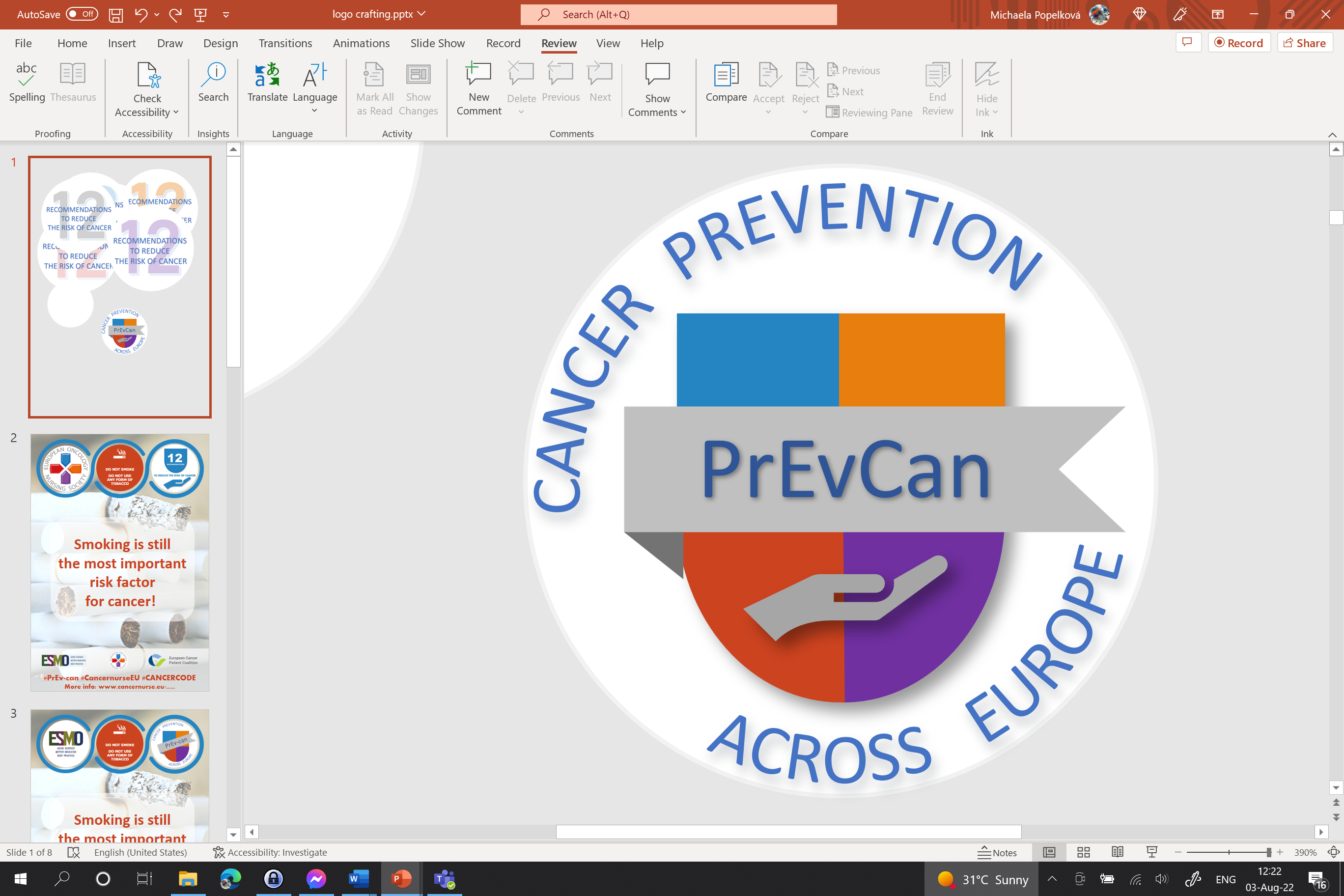 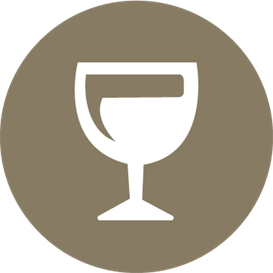 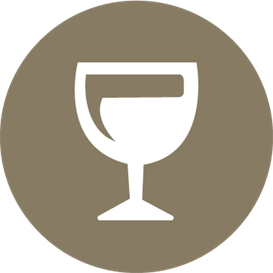 თუ სვამთ ნებისმიერი სახის ალკოჰოლს, შეზღუდეთ მისი მიღება
ჩასვით თქვენი ორგანიზაციის ლოგო
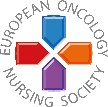 თხოვეთ დახმარება ექთანს ან სხვა სამედიცინო პერსონალს
#PrEvCan #CANCERCODE
PrEvCan© კამპანია დაიწყო EONS_ის ინიციატივით და მიმდინარეობს კამპანიის მთავარ პარტნიორთან ESMO_სთან. დამატებითი ინფორმაცია: www.cancernurse.eu/prevcan
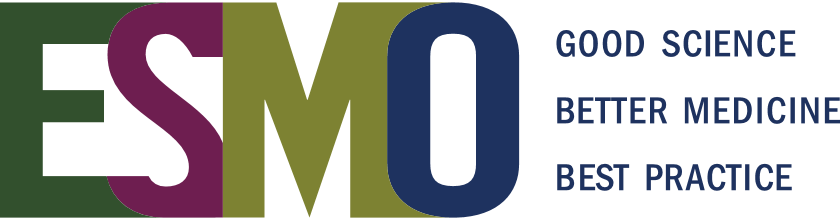 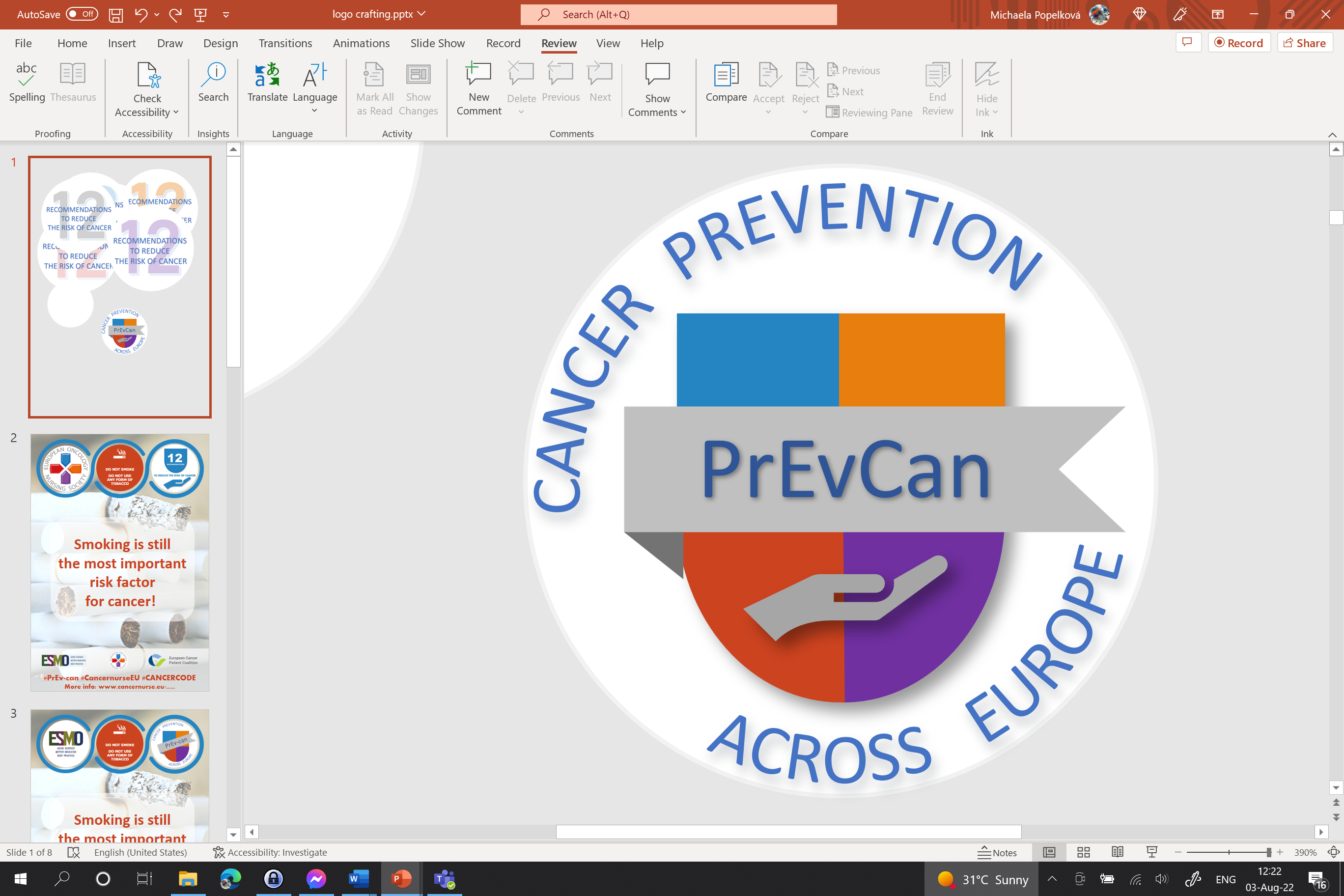 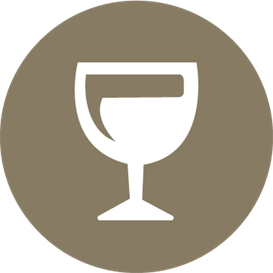 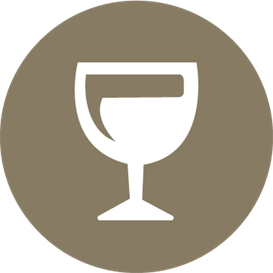 თუ სვამთ ნებისმიერი სახის ალკოჰოლს, შეზღუდეთ მისი მიღება
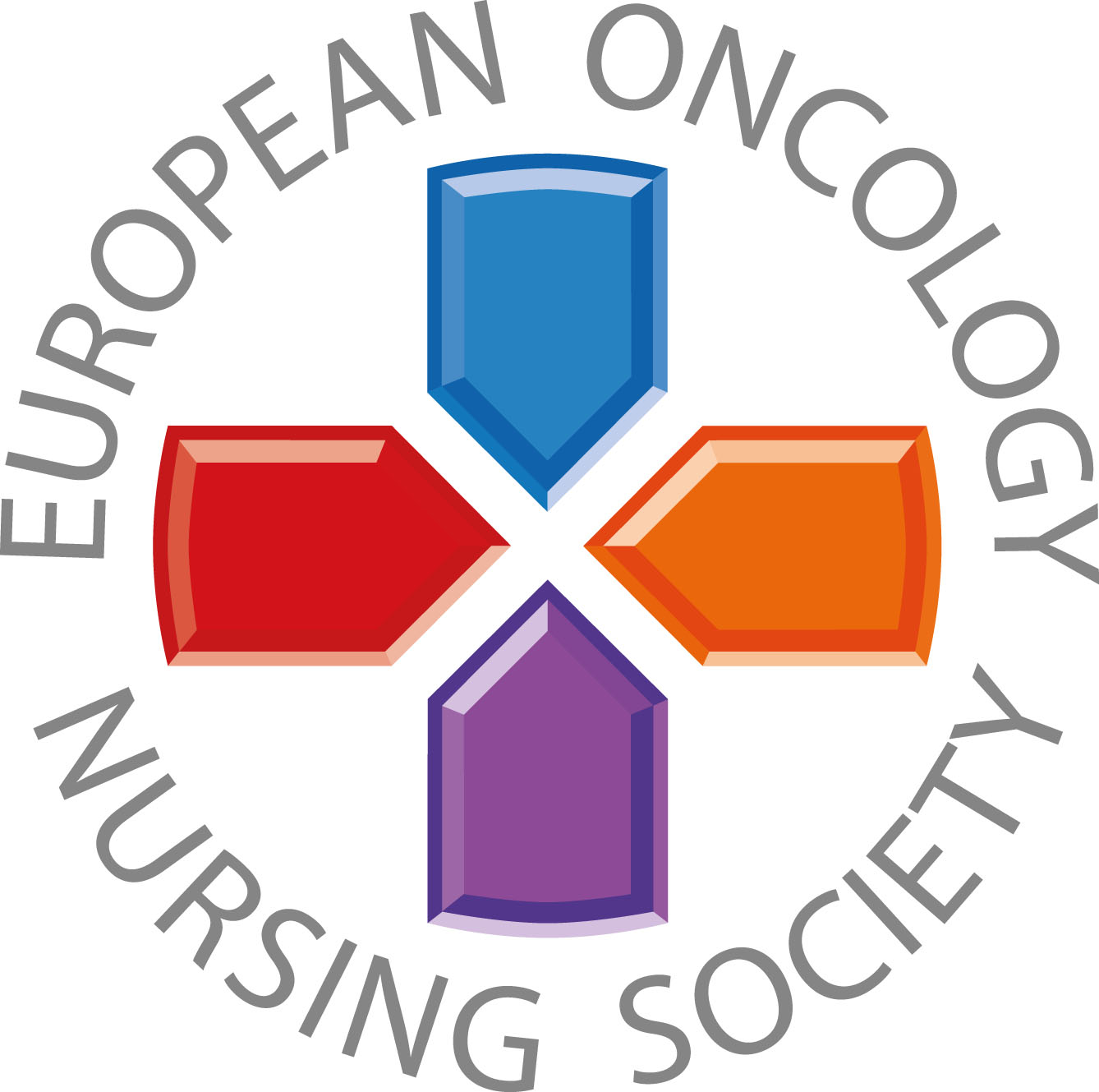 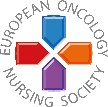 მესიჯი სამედიცინო პროფესიონალებს
#PrEvCan #CANCERCODE
PrEvCan© კამპანია დაიწყო EONS_ის ინიციატივით და მიმდინარეობს კამპანიის მთავარ პარტნიორთან ESMO_სთან. დამატებითი ინფორმაცია: www.cancernurse.eu/prevcan
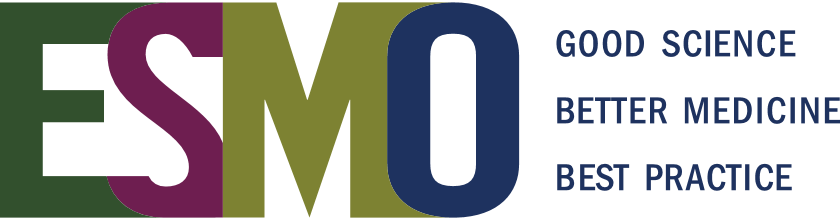 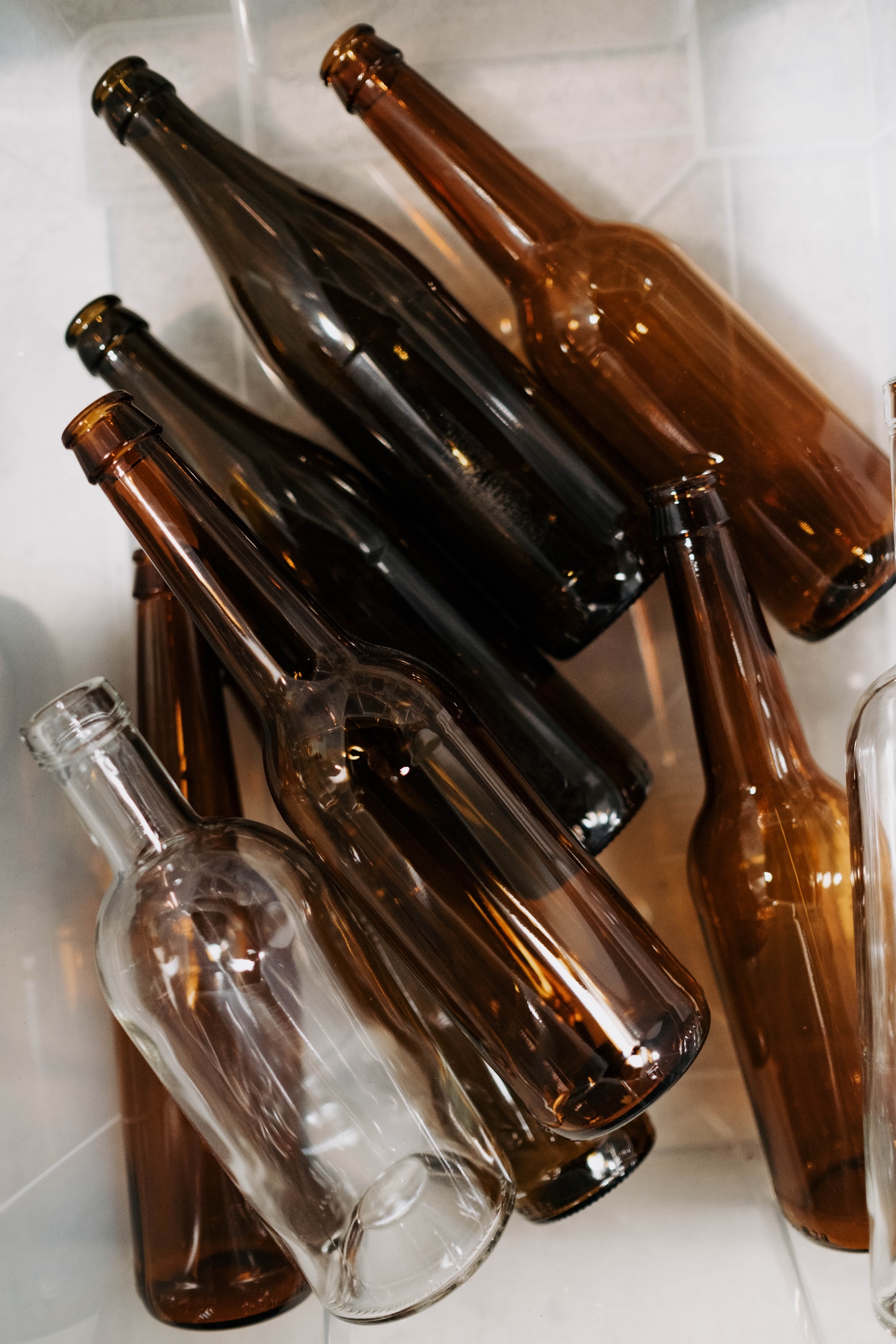 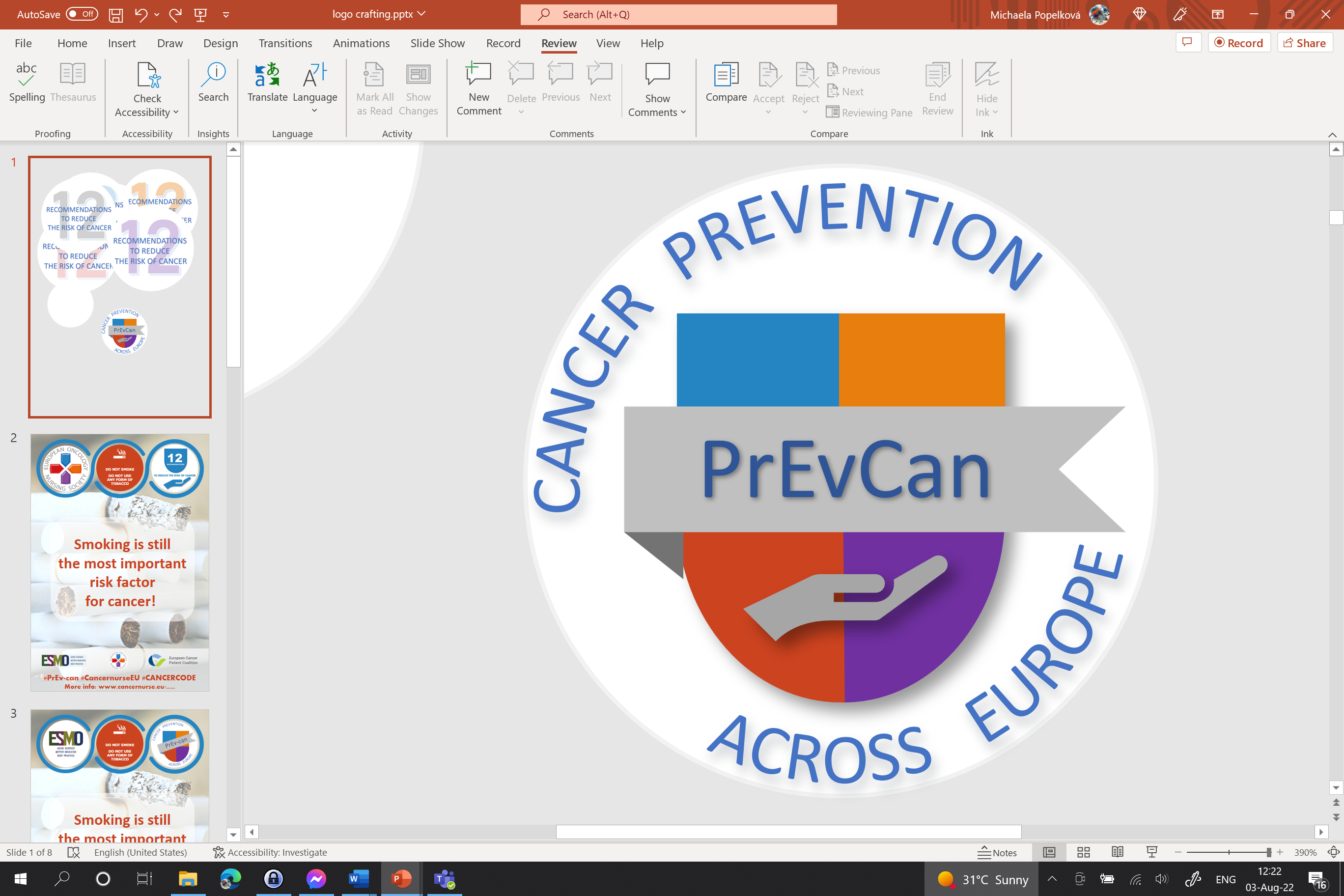 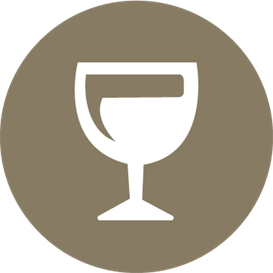 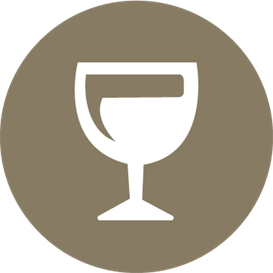 თუ სვამთ ნებისმიერი სახის ალკოჰოლს, შეზღუდეთ მისი მიღება
ჩასვით თქვენი ორგანიზაციის ლოგო
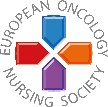 ყოველთვის შეეკითხეთ პაციენტს მოიხმარს თუ არა ალკოჰოლს
#PrEvCan #CANCERCODE
PrEvCan© კამპანია დაიწყო EONS_ის ინიციატივით და მიმდინარეობს კამპანიის მთავარ პარტნიორთან ESMO_სთან. დამატებითი ინფორმაცია: www.cancernurse.eu/prevcan
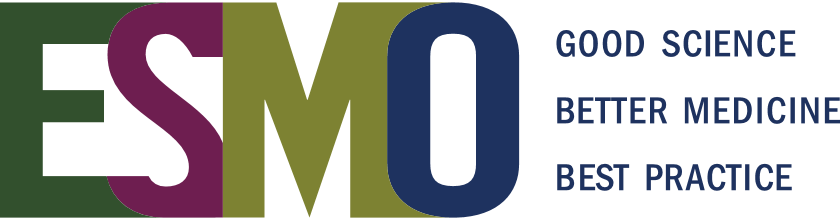 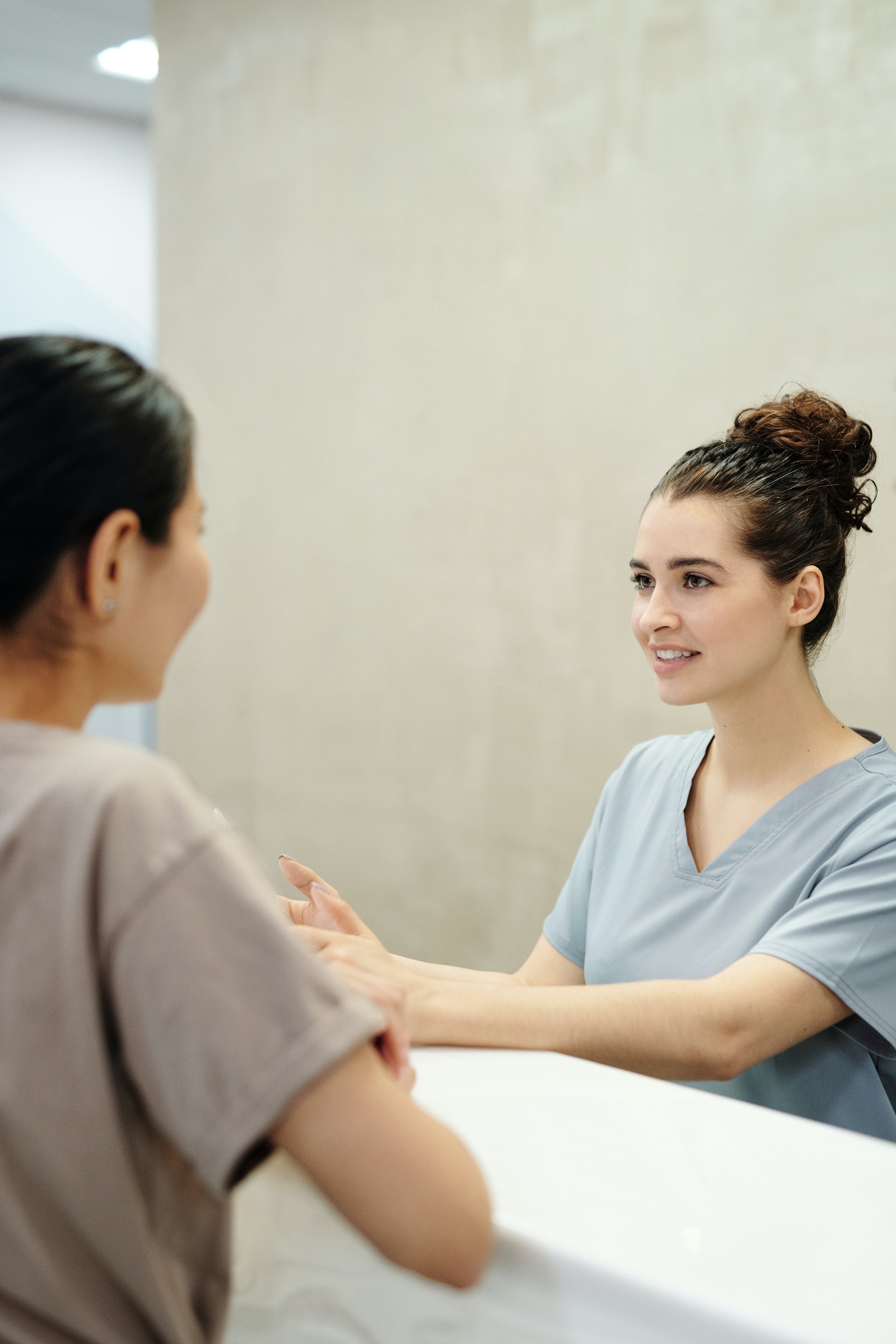 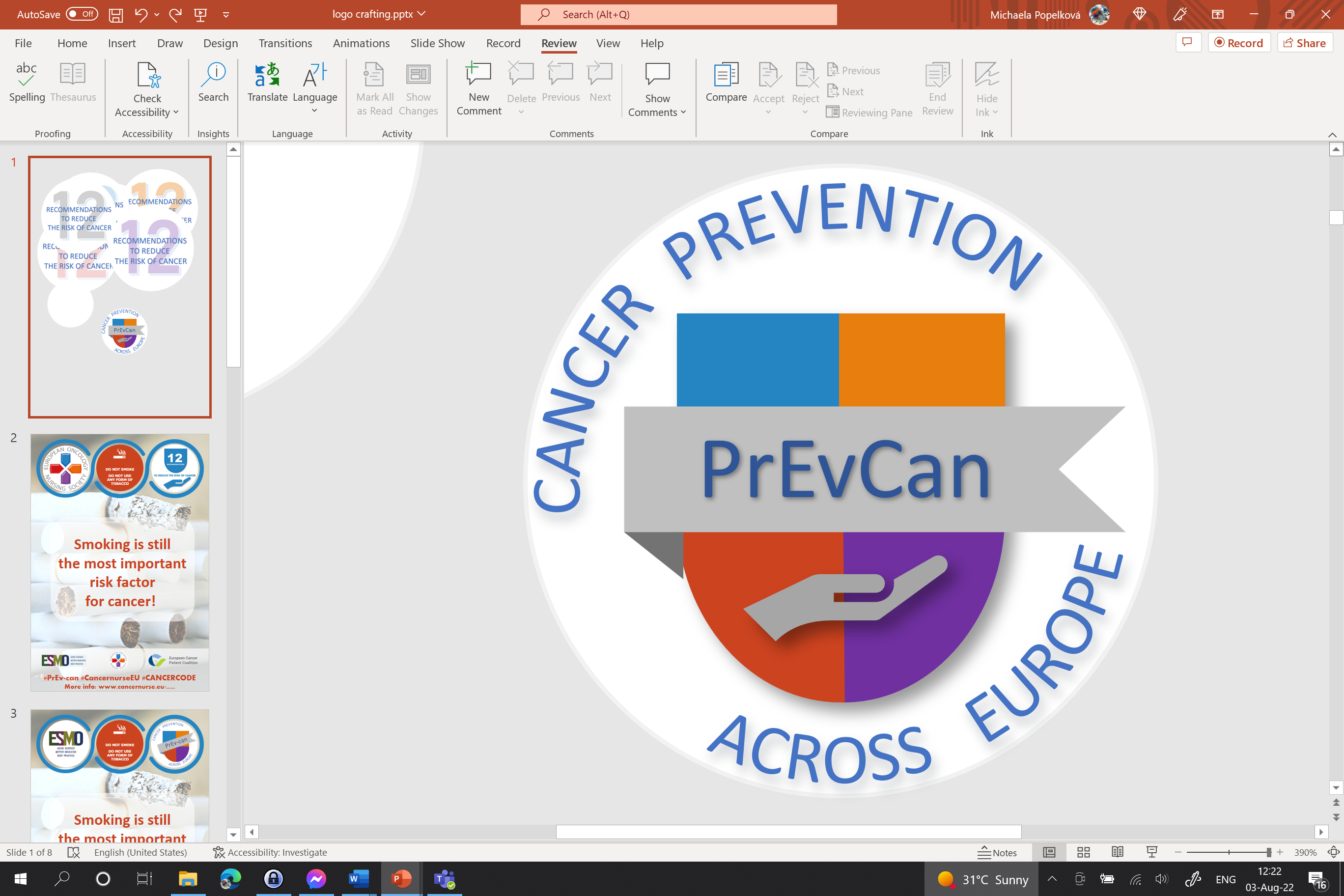 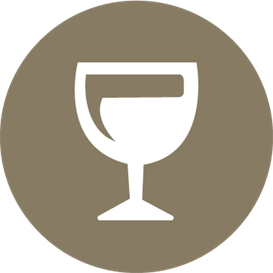 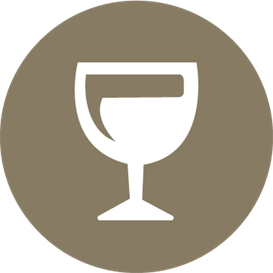 თუ სვამთ ნებისმიერი სახის ალკოჰოლს, შეზღუდეთ მისი მიღება
ჩასვით თქვენი ორგანიზაციის ლოგო
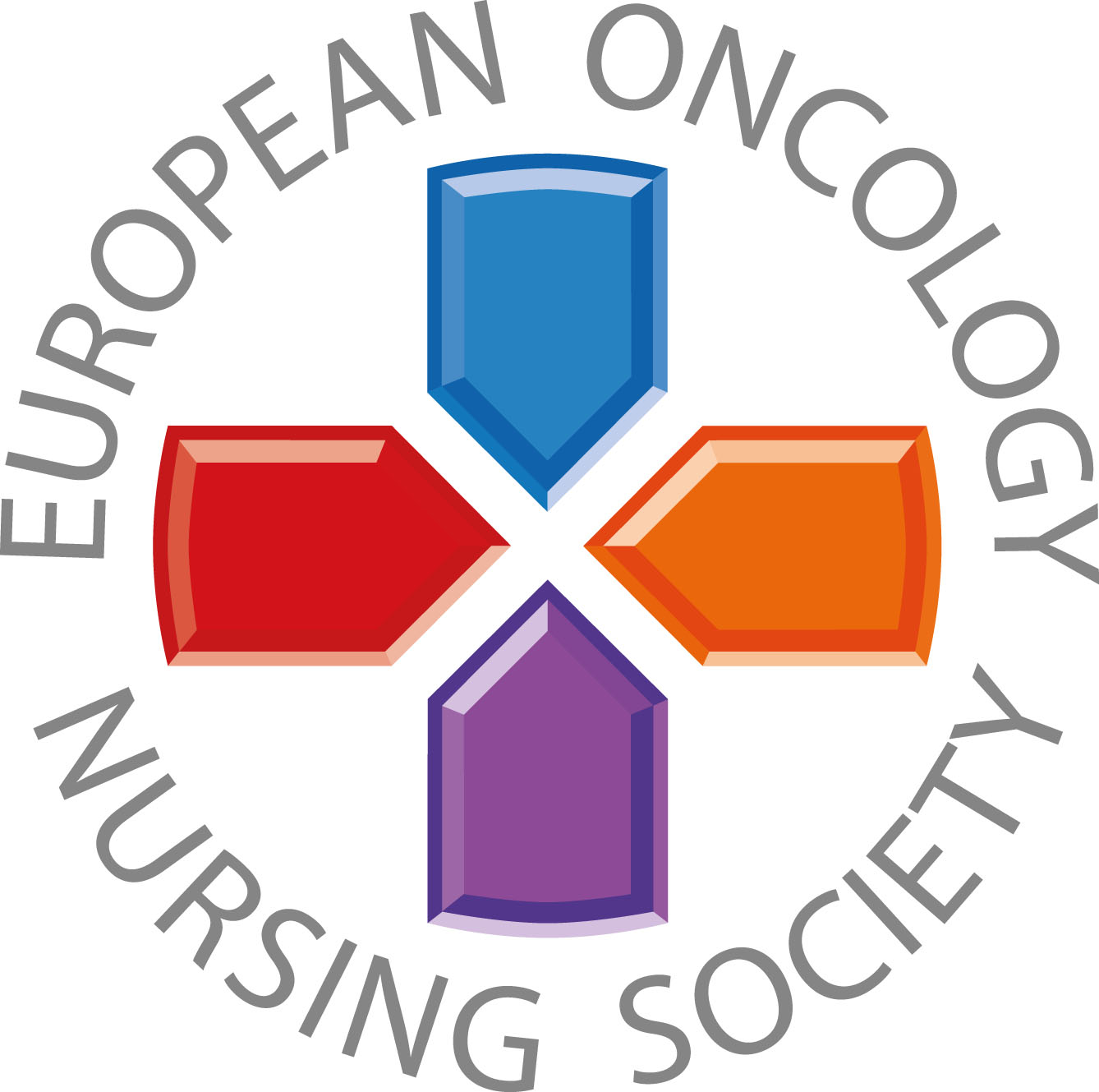 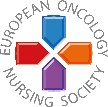 შეთავაზეთ რჩევა, დახმარება და დაკვირვება
#PrEvCan #CANCERCODE
PrEvCan© კამპანია დაიწყო EONS_ის ინიციატივით და მიმდინარეობს კამპანიის მთავარ პარტნიორთან ESMO_სთან. დამატებითი ინფორმაცია: www.cancernurse.eu/prevcan
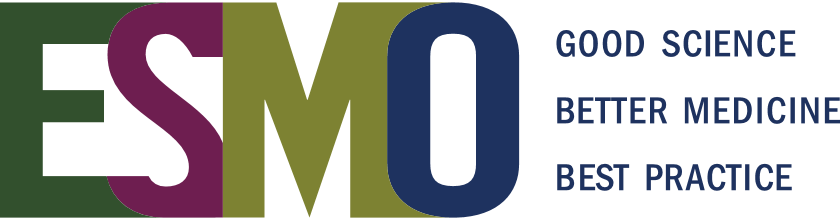 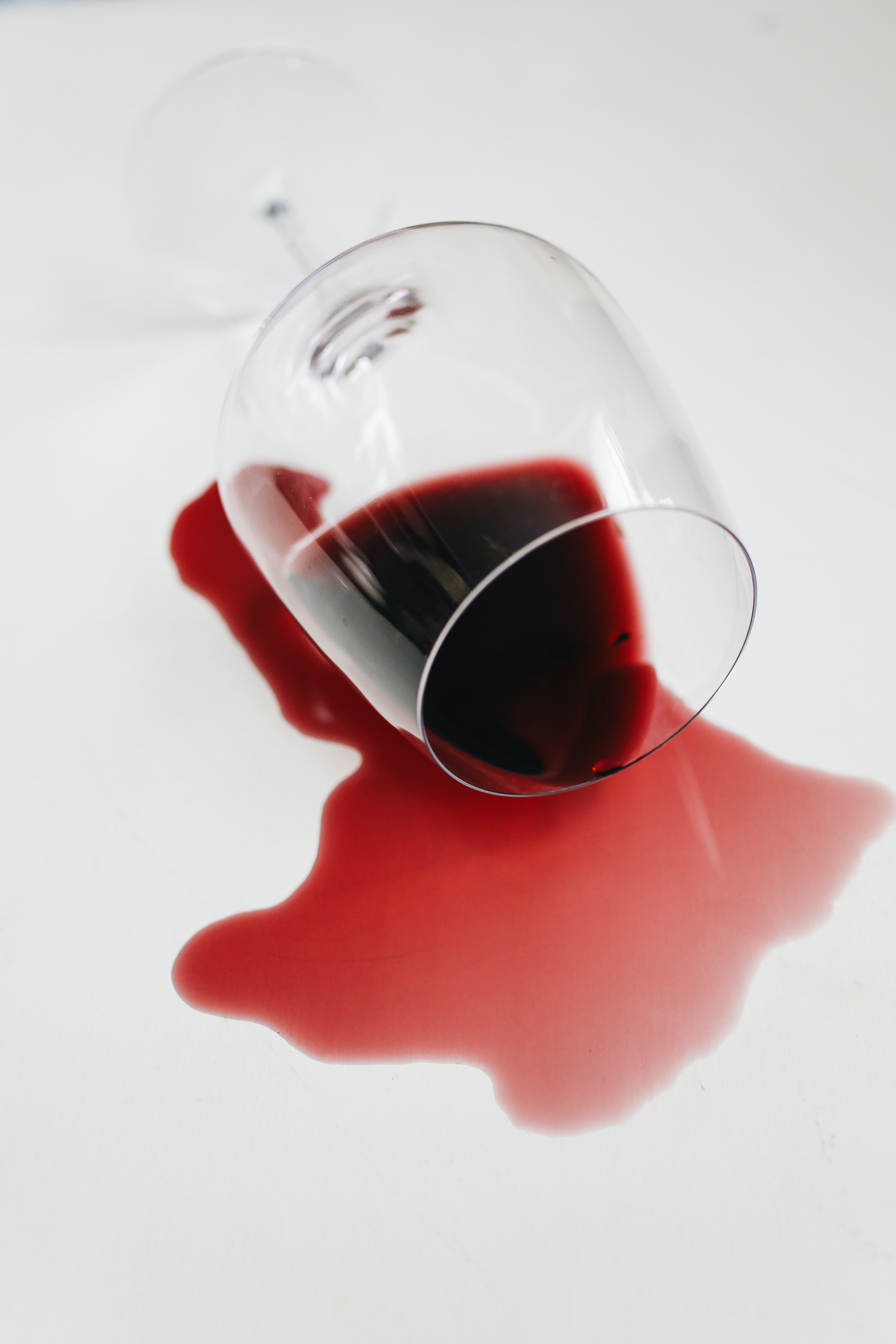 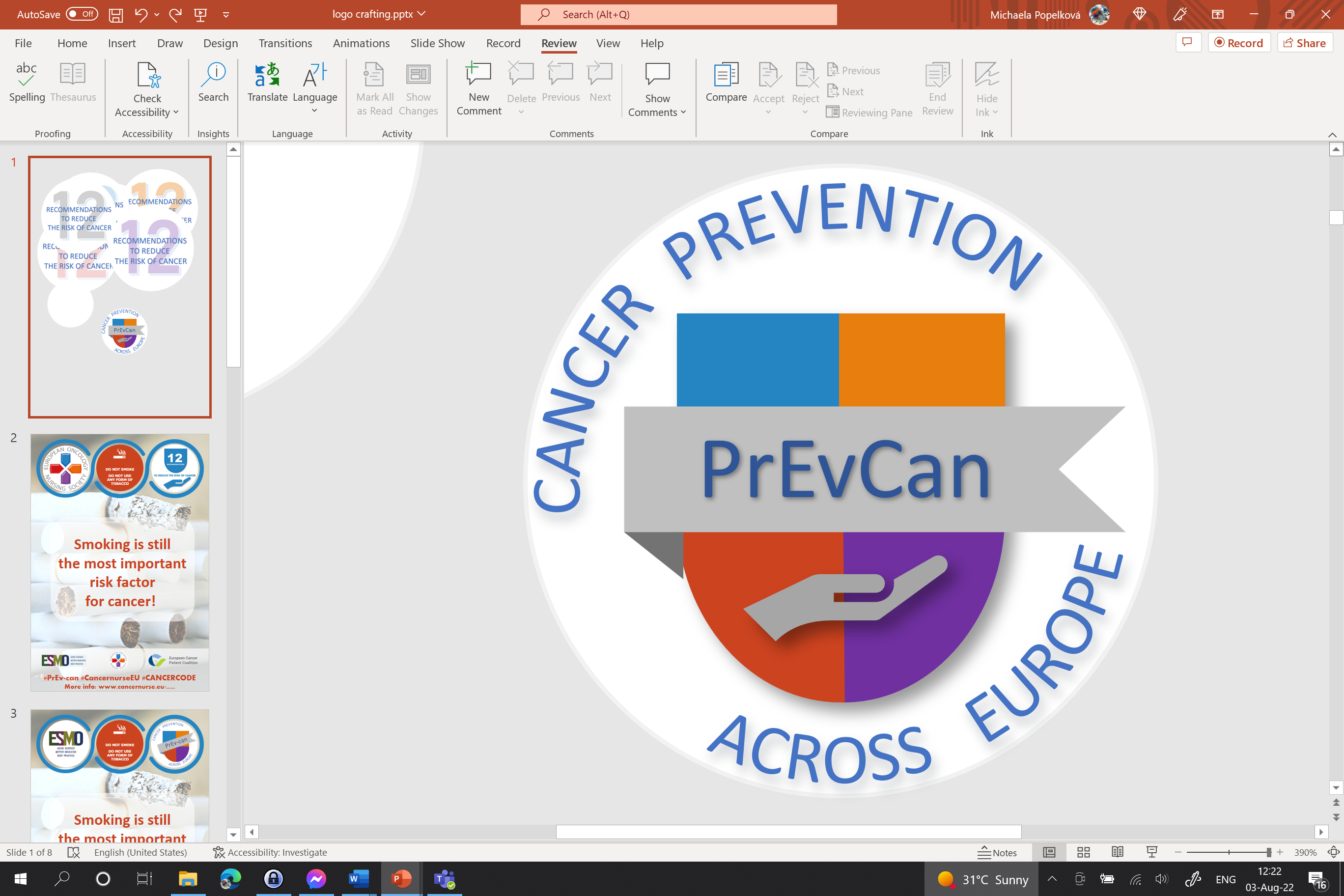 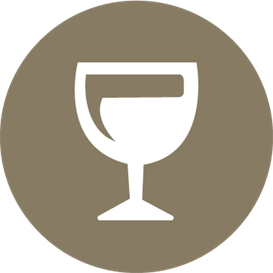 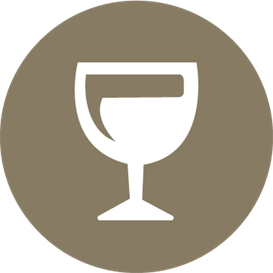 თუ სვამთ ნებისმიერი სახის ალკოჰოლს, შეზღუდეთ მისი მიღება
ჩასვით თქვენი ორგანიზაციის ლოგო
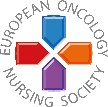 ჩასვით თქვენი ფოტოსურათი
შეცვალე ტექსტი
#PrEvCan #CANCERCODE
PrEvCan© კამპანია დაიწყო EONS_ის ინიციატივით და მიმდინარეობს კამპანიის მთავარ პარტნიორთან ESMO_სთან. დამატებითი ინფორმაცია: www.cancernurse.eu/prevcan
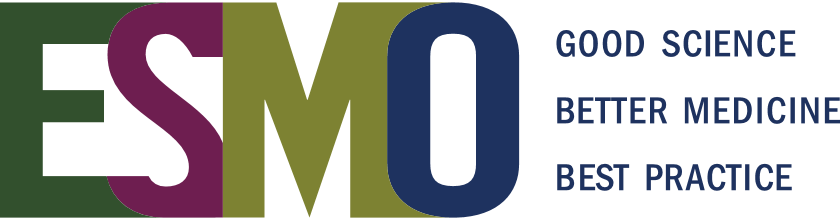